Practical lesson № 14
FIRST AID & EMERGENCIES IN CARDIOLOGY PRACTICE
CONTROL QUESTION
Stenocardia. Causes, main stages of pathogenesis. Clinic. First Aid (predoctor care).
Myocardial infarction. Causes, main stages of pathogenesis. Clinic. First Aid (predoctor care).
Left ventricular fail. Causes, main stages of pathogenesis. Clinic. First Aid (predoctor care).
Hypertensive crisis. Causes, main stages of pathogenesis. Clinic. First Aid (predoctor care).
Syncope. Causes, main stages of pathogenesis. Clinic. First Aid (predoctor care).
Collapse. Causes, main stages of pathogenesis. Clinic. First Aid (predoctor care).

PRACTICAL SKILLS
Palpation of pulse. 
Technique of determination of the pulse on the carotid artery.
Measuremen blood pressure.
FIRST AID & EMERGENCIES IN CARDIOLOGY PRACTICE

Heart pain (Angina pectoris)
Heart Attack (Myocardial infarction)
Cardiac asthma attack
Hypertensive crisis
Collapse 
Syncope
Clinical death
HEART PAINCardiologists say that the patient's life depends on the quality and timeliness of pre-medical and emergency care for myocardial infarction. And this means that everyone, especially patients with ischemic heart disease, should know the first signs of this acute heart pathology and the correct algorithm of actions before the arrival of an ambulance.
Cardiovascular diseases that result in chest pain may be due to angina, myocardial infarction (heart attack), pericarditis or an aortic dissection. There are other possible causes, however, the presentation is usually not sudden and severe pain as it is with these conditions. Of these, angina is the most common and may occur as episodes over years before a heart attack ensues.
The main cause of heart pain -Ischemic heart disease.
The cause for its development is the coronary atherosclerosis (arteries supplying blood to the heart). At the heart of the pathology is a violation of the coronary circulation, which results in oxygen starvation in the background of the physical and emotional tension of the cells of the myocardium.
Classification of coronary heart disease
CHRONIC FORM:
angina pectoris at stress 
angina pectoris at rest (Prinzmetal variant angina)
unstable angina (or crescendo angina)
ACUTE FORM: myocardial infarction
Angina pectoris is one of the forms of the Ischemic heart disease. 
The cause for its development is the coronary atherosclerosis (arteries supplying blood to the heart).
There are two types of angina pectoris depending on the circumstances by which it occurs - angina pectoris at stress and angina pectoris at rest. 
The angina at stress occurs in connection with physical or emotional exertion. 
The angina at rest is not connected with physical exertion. It occurs at night and often involves an increased shortness of breath.
Angina pectoris always occurs with spasms.
ANGINA PECTORIS
Mechanism  of development
atherosclerotic plaque or coronary artery spasm
physical activity or stress
increased heart rate
increased myocardial oxygen need
ischemia / hypoxia of myocardium
Heart  pain
Angina symptoms include:
Complaints: 
The pain in angina pectoris is typically felt behind the breastbone (retrosternal) and sometimes may be more pronounced slightly to the left of the sternum. 
Nature of pain: Typically the pain is described as a crushing or constricting pain. Patients may also describe the pain as burning or aching or even a tightness in the chest. Severe, sharp or stabbing pain is rarely due to angina – it is more likely due to conditions like pericarditis.
Pain commonly radiates to the region under the left scapula, the neck, and the left arm.
The duration of the attack is not more than 15 minutes
Heartbeat
Weakness
 Whiteness

Objective data:
patient in conscious
may be pale skin (because of stress)
the breath does not change as a rule
tachycardia as a rule
Stenocardia. First aid: 
Call a physician. 
Individual motor regime /To ensure the patient is at rest
The patient's position - orthopnea
To ensure a flow of fresh air, unbutton constraining clothes. 
To measure pulse rate and blood pressure. 
If systolic BP is not less than 100 mm Hg to give 1 tablet of nitroglycerin under the tongue. 
If the pain is not relieved, nitroglycerin should be repeated (3 tablets at an interval of 5 minutes). Under the control of blood pressure.
Myocardial infarction
Among all clinical forms of ischemic heart disease, special attention is given to myocardial infarction. It is this disease that often helps to disable, and in severe cases leads to death.
In the definition of MI, timely diagnosis is important, for which the first thing to be done is the correct interpretation of the clinical picture. In particular, information about the normal work of the heart and the first signs of myocardial infarction will be useful to everyone. In some cases, this can save somebody's life, because ambulance will be called in a timely manner.
Reasons
coronary circulatory disorder develops on the background of a change in the structure of the atherosclerotic plaque due to its cracking, erosion or bundle.  A Under favorable circumstances, an atherosclerotic plaque begins to form on the inner surface of the coronary arteries.This formation has a fibrous tire, which can break, and then subendothelial connective tissue is in contact with blood cells and other shaped elements. In the future, platelets accumulate on the site of the damage, thrombin gradually forms, which leads to thrombosis of the vessel. nd is formed blood clot. When clogging (obturation) of the lumen of the vessel by clot, the larger or smaller portion of the myocardium ceases to supply the bloodstream, which leads first to ischemia, and then to dying (necrosis) of the tissue.
Myocardial infarction
Mechanism  of development
Under the presence of risk factors, an atherosclerotic plaque begins to form on the inner surface of the coronary arteries
atherosclerotic plaque can break due to its cracking, erosion or bundle
platelets accumulate on the site of the damage, thrombin gradually forms, which leads to thrombosis of the vessel
When clogging (obturation) of the lumen of the vessel by clot, the larger or smaller portion of the myocardium ceases to supply the bloodstream
ischemia
dying (necrosis) of the tissue
Myocardial infarction symptoms include:
Complaints: 
Anger pain is a characteristic symptom of MI.
Characterized by high intensity, located behind the sternum. 
Pain often spreads nerve fibers to other parts of the body - the shoulder blade, throat, abdomen, arm. 
The pain does not pass quickly. Her duration can range from 15 minutes to an hour or more. 
In the face of severe pain, patients often experience fear of death, there is a sticky sweat.
Objective data:
patient in conscious
forced position - standing position (symptom «shop window»)
may be cyanosis of lips
the breath does not change as a rule
tachycardia as a rule, may be irregular heart rhythm
blood pressure decreases
Myocardial infarction. First aid: 
It starts to appear even at the pre-hospital stage, when the person only felt a lot of pain, but emergency medical care has not yet arrived.
Call a physician. 
Individual motor regime - bed rest
The patient's position - orthopnea
To ensure a flow of fresh air, unbutton constraining clothes. 
To measure pulse rate and blood pressure. 
If systolic BP is not less than 100 mm Hg to give 1 tablet of nitroglycerin under the tongue. Although the drug does not completely relieve pain, it can weaken the attack somewhat. If the pain is not relieved, nitroglycerin should be repeated (3 tablets at an interval of 5 minutes). Under the control of blood pressure. 
At the pre-hospital stage, aspirin is available in a dose of 300 mg, but at the same time the patient should not have a known allergic reaction.
Acute Left ventricular failure
Acute Left ventricular failure is characterized by a sharp and sudden violation of the contractile function of the heart, namely, its decrease.
Reasons:
In most cases, the emergence of a similar pathology is facilitated by the occurrence of diseases that excessively strain the left side of the heart muscle. The intensity of manifestation of clinical signs will depend on the severity and form of the course of such a disease.
Mechanism  of development:
The contractility of the left ventricular myocardium is sharply reduced
Blood overfills the left atrium that leads to the pressure increase in it.
The right ventricle, preserved its working capacity, continues to pump into the pulmonary vessels all the blood received from caval veins.
The left ventricle does not accommodate the whole volume of blood from the lungs. This remainder stays too long in the pulmonary circuit, as a result a hydrostatic pressure elevates in the pulmonary circuit.
Blood is directed from the capillaries to alveoli
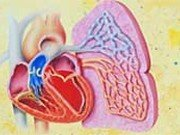 Liquid-filled alveoli cease to participate in gas exchange, which leads to the to reduce lung volume.
Clinic of Acute Left ventricular failure
Complaints: 
  A strong attack of cough. It can be dry or accompanied by the release of foamy sputum  separation of the foam of a pinkish hue.  
 Аttack Inspiratory dyspnea. Pronounced wheezing, published by a person during breathing.  
 Fear of death
Objective data:
Patient in conscious. Patient is restless. 
Forced position - The patient usually sits in bed. 
Cyanosis of lips
Noisy bubbling breath. Bubbling wheezing are well audible even at a distance from the patient. 
Respiration is rapid, accessory muscles are moving.
Pulse is rapid and has pulses alternans characters.
Acute Left ventricular failure. First aid:
Call for a physician.
Help to take the forced position - orthopnea. 
Oxygen supply should be given. 
Give the patient nitroglycerin if systolic blood pressure of a patient is not less than 100 mm Hg.
Legs above the knees and one arm above the elbow is desirable to rebench or put on the wiring, which will help ease the work of the heart. Instead of harnesses you can use a capron stocking or elastic bandage. When applying harnesses it is important to adhere to certain rules:•	From the inguinal fold on the legs you need to retreat down 15 cm.•	From the shoulder joint, the hands retreat down 10 cm.•	Every quarter of an hour, one harness is transferred to the free limb and so in order.
After 15-20 minutes, we should loosen the tourniquet. Removal of tourniquets should be carried out sequentially in slow mode (first from one limb, after a while from the other, etc.).
Hypertensive crisis
Hypertensive crisis - a sharp rise of blood pressure. In this case, the symptomatology of the defeat of the main organs — the heart, lungs, brain and so on — develops. This condition is very difficult and requires emergency care, because otherwise serious complications may develop.

The provoking factors:
Endocrine disabilities
Сlimate change;
taking large doses of alcoholic beverages
eating salt, more than the daily allowance
Flights
stress, lack of sleep.
Hypertensive crisis. Clinic:
Complaints: 
severe headache in the occipital region
dizziness
visual disturbances
tremors all over the body, as in a fever
nausea
pain can be in the heart
Objective data:
hyperemia of the face due to a blood flow
Pulse is high volume and tension. 
BP above 140/90 mm Hg
Hypertensive crisis. First aid:
Reassure the patient and call for medical help!
Give the patient a comfortable position in bed. The head should be raised (put an extra pillow under his/her head), legs  are down.
Warmth to feet (blanket or hot water bottle, you can put mustard on the calf muscles).
Meanwhile look for possible cause for hypertensive crisis. If the patient is a known hypertensive and missed medication, consult doctor over the phone and give a dose of medications if instructed. Give to patient an extraordinary dose of his medication under the tongue (absorbs faster).
Syndrome of acute vascular insufficiency:
Fainting/Syncope
Collapse
Shock
Fainting/Syncope
Fainting/Syncope/ Passing out / Syncopal episode is the medical term for fainting or passing out. 
Syncope - a brief loss of consciousness. It is caused by a temporary drop in the amount of blood that flows to the brain.
The person then falls down or over, which allows blood flow to return to the brain. Returning blood flow allows the person to regain consciousness.
What causes syncope?
Triggers/Causes:
Syncope can be caused by an underlying medical condition or from environmental triggers.
Common Triggers of syncope include:
abrupt changes in posture, such as standing up too quickly, which can cause blood to pool in the feet or legs
standing for long periods of time
extreme pain or fear at trauma
extreme stress
pregnancy
hunger

Syncope may be a manifestation of the disease.
dehydration
exhaustion
low blood pressure or dilated blood vessels
irregular heart beat
Clinic:
Complaints: 
Before loss of consciousness – lightheadedness, nausea.
 Then patient settles slowly.

Objective data:
 Consciousness not
 Pale skin.
 Shallow breathing
 A slow, weak pulse
 Blood pressure is reduced. Arterial pressure - less than mm Hg


No consciousness (from several seconds to several minutes).
First Aid:
Lay (lower the head, raise legs), the head is turned to one side (it provides a flow of blood to the head);
fresh air (open a window if the person is in a stuffy room);
unbutton constraining clothes (collar, belt);
spray the face with cool water
Pat  on the cheeks;
Give  the person breathe in the fumes of ammonia. You need to slightly moisten the cotton wool with ammonia, and hold it at a distance of 1-2 cm from the nose of the person).
After consciousness is back, give the person strong tea with sugar.
Collapse
Collapse - sudden exhaustion, prostration or weakness due to decreased blood circulation. Differs from syncope by longer duration and severity of events.
During collapse the tonus of all blood vessels is greatly reduced, it leads to a fall of blood pressure and cardiac abnormalities.
Reasons
Call such a state as collapse, there are many reasons:
Severe blood loss after trauma, internal bleeding.
Many infectious diseases, for example, hepatitis, scarlet fever, pneumonia.
In the case when the patient, lying for a long time, tries to stand up sharply.
Dehydration.
Electric shock.
Heatstroke.
The effects of ionizing radiation, especially in high doses.
Poisoning by food or some medicines.
The mechanism of blood pressure formation
The normal level of blood pressure in the body of a healthy person is provided by two factors: the volume of blood and the capacity of the vascular bed
capacity of the vascular bed
volume of blood
BLOOD PRESSURE
Mechanism  of development of Collapse:
MAIN DISEASE
Reduction of capacity of the vascular bed (vasodilatation)
Reduction of volume of blood:
Reduction of BLOOD PRESSURE
hypoxia of the brain
oppression of vital functions of an organism
Clinic of Collapse:
Complaints: 
complaints on sharp deterioration of a person's condition.
severe generalized weakness
Noise in ears.
In the eyes it gets dark.

Objective data:
disturbed consciousness
The facial features are sharpened.
Skin pale, and there is a cold sweat
There is a bluish tint of nails, skin on the hands and feet.
Breathing becomes frequent and superficial.
The body temperature decreases.
pulse is rapid, a thin or thready pulse, hypotension.
Collapse. First Aid:
Call the ambulance.
In case of such an attack, the patient should be put on his back on a flat surface.
Unbutton the top buttons on the clothes, if any.
In the room it is desirable to open the window to allow more fresh air.
Legs can be raised slightly to increase the flow of blood to the head.
Since there is a decrease in body temperature, the patient must be warmed with a warmer.
Bring to the nose a tampon, soaked in ammonia.